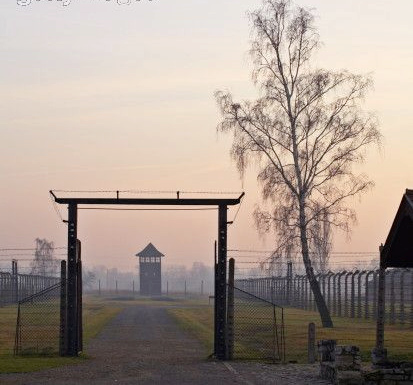 Using Structured Academic Controversy to Promote Substantive Discussion about Citizen Responsibility during the HolocaustStacy Templin • Pre-service Teacher University of Wisconsin OshkoshStudent Advisor: Dr. Stephen Rose
Central Question/Issue
Were German citizens who did not commit human rights violations during the Holocaust, just as guilty as the SS officers who did? 

National and State Standards Wisconsin’s Model Academic 
Standards C.12.15 “Describe and analyze the origins and consequences of slavery, genocide, and other forms of persecution, including the Holocaust”

NCSS High School VI.g 
“Compare and evaluate the impact of stereotyping, conformity, acts of altruism, and other behaviors on individuals and groups.

Content Rationale
Given the multiple examples of genocide since WWII it is vital that citizens, in any society, learn to identify danger signals and know what actions to take to prevent genocide. The Holocaust provides a context for exploring the dangers of remaining silent, apathetic, and indifferent in the face of the oppression of others.

Lesson Objectives
Identify at least three arguments from each side of the controversy.
Justify their opinion about which side of the controversy they agree with.
Debate with fellow students about issues they have been prepared for according to the lesson focus.

Materials Needed
Handout 1.1 Assessing and Defining Responsibilities 
Handout 1.2 Overview of Issue 
Handout 1.3 Yes 
Handout 1.4 No 

Introduction/Opening
• Distribute Handout 1.1 worksheet for students to complete. This handout will direct students’ attention to the perpetrators of the Holocaust - from minimal responsibility to maximum. It will get students thinking about the guilt or innocence of the ordinary German citizen who stood by and benefited from the persecution of various groups of people (especially the Jews)
Development
Explain the steps or procedures of the SAC activity. 
 
1. Class is divided into groups of four. As much as possible the groups should be heterogeneous.
2. Each group reads background information on the controversial topic. Next, distribute handout 1.2 which offers a contextual overview of the issue of whether the ordinary German citizens by being disinterested observers are innocent or guilty of human rights violations.
3. Each group of four is divided into two pairs; each pair is assigned a different position on the controversial issue. Distribute affirmative Handout 1.3 Yes and negative Handout 1.4 No. Students are to study their assigned positions and supporting arguments.
4. Each pair presents their assigned position and arguments to the other pair.
5. The pairs reverse perspectives: Each pair feeds back the other’s assigned stance case until each is satisfied that it has been articulated and understood.
6. Pairs dissolve back into a group of four and are released from their assigned position to discuss the controversial issue drawing from the SAC activity and their own beliefs and experiences. They now discuss what they now think about the topic.

• Throughout the entire lesson, and at each phase of development, be sure to move about the room, checking in on groups to make sure their conversations are kept on track, the correct information is being reproduced on assigned stances and that students are bringing discussing points of controversy during their group discussion of the controversial issue. 

Culminating Activity Choices
Have students make a journal entry about how they personally feel (with justifications obtained throughout the lesson) about the issue discussed during class. 

Written group position statement about the issue that justifies the stance with